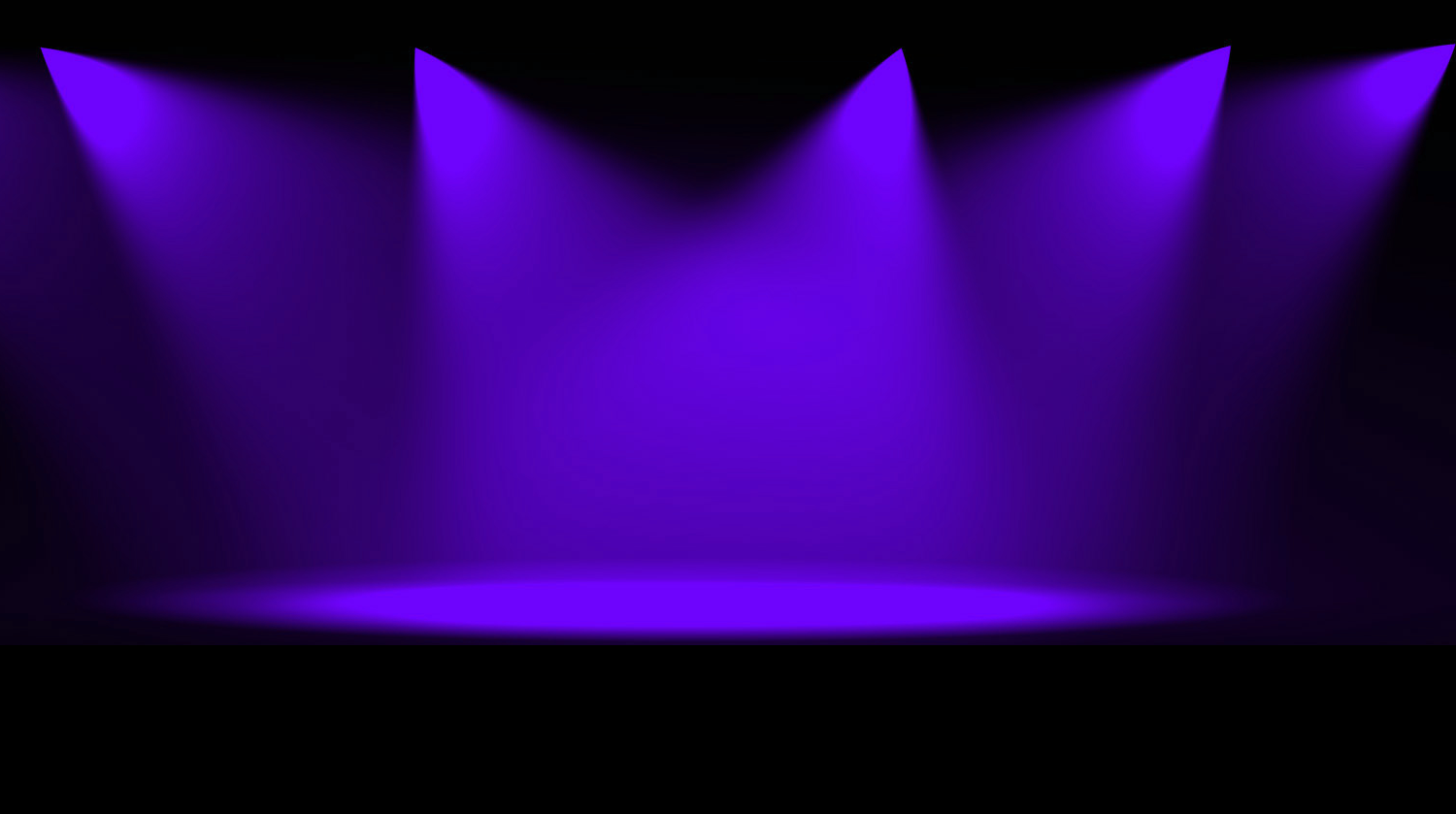 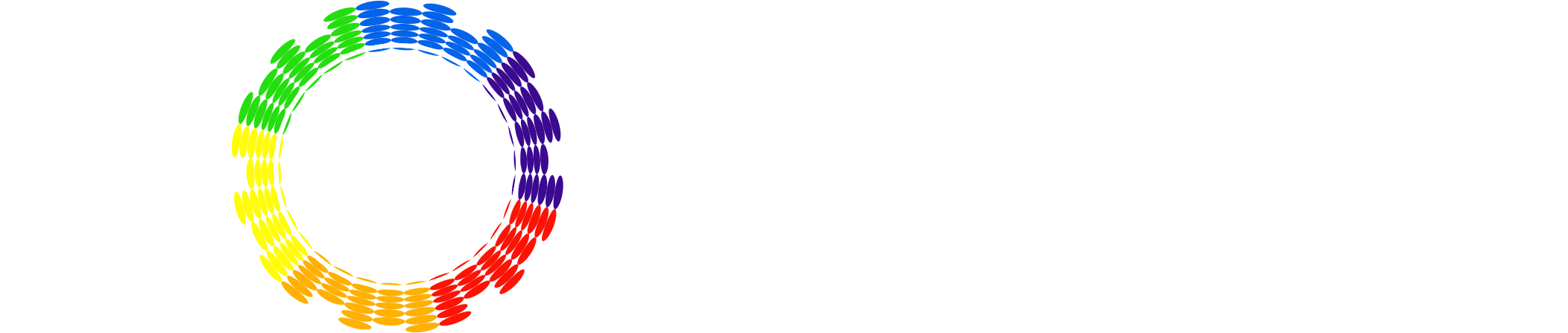 ՄԻՋԱԶԳԱՅԻՆ ԵՐԱԺՇՏԱԿԱՆ ՀԵՌՈՒՍԱԱԼԻՔՆԵՐԻ ՑԱՆՑ
ԿՈՄԵՐՑԻՈՆ ԱՌԱՋԱՐԿ
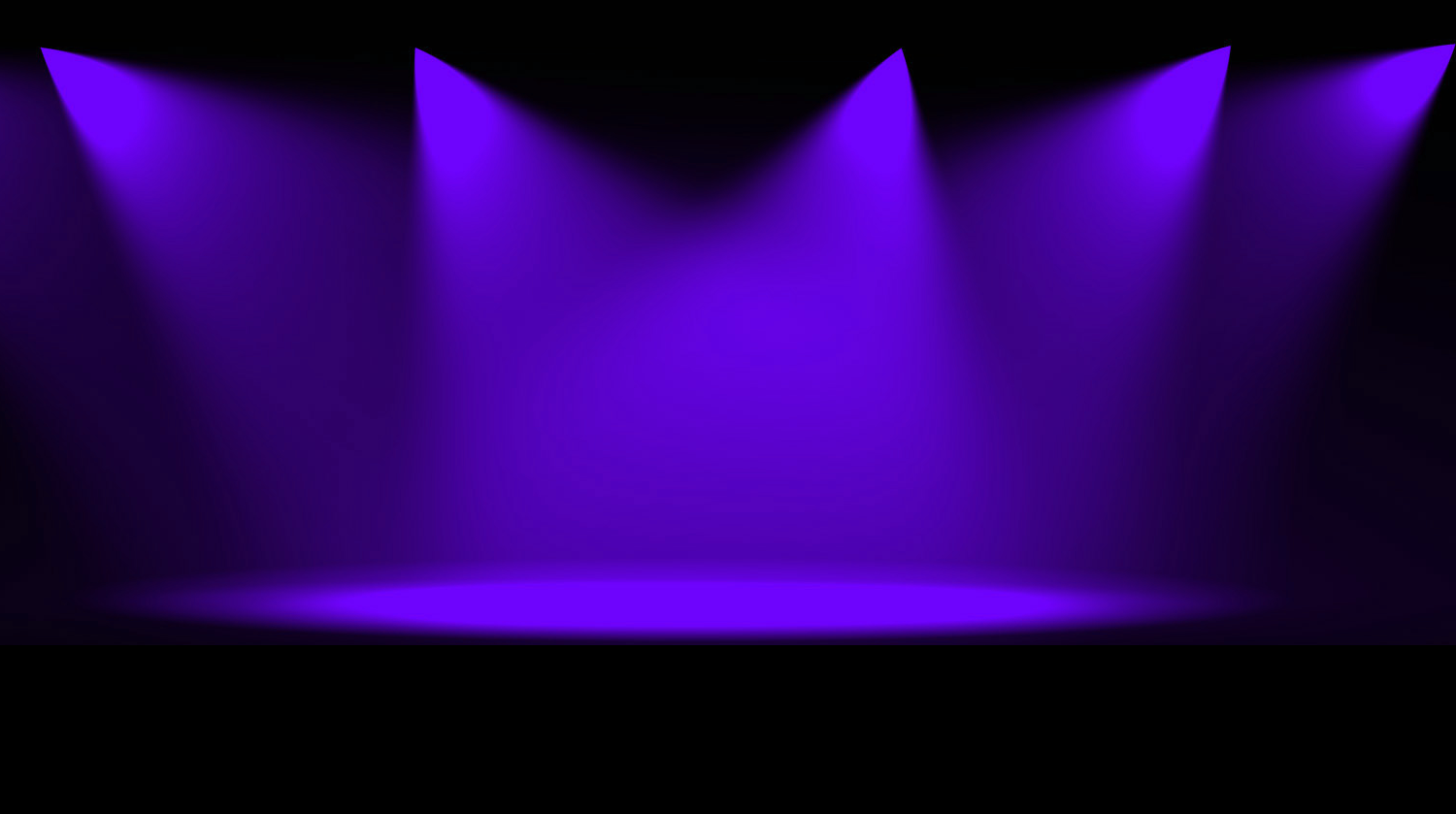 Ինչու՞ դուք չեք կարող մեզ մոտ գովազդ տեղադրել
Կա կարծիք, որ բավական է տեղադրել գովազդ ցանկացած հայկական ռեյտինգային հեռուստաալիքի եթերում և վերջ:

Եվ դա 90-95%-ով կրում է ընդհանուր բնույթ ու ոչ մի կապ չունի վաճառքը կամ սպասարկումը ավելացնելու հետ, որովհետև դուք մեծ հավանականությամբ վճարում եք ավելին, տարբեր պատճառներով չգիտեք ինչ արժե ձեր 1 նոր հաճախորդը, ծախսված գովազդային բյուջեում, իսկ հետ կապ ընդանրապես չունեք: 

Ընտրելու տարբերակներն էլ շատ չեն, որովհետև ձեզ վստահեցրել են, որ ամենամեծ լսարանը իրենցն է ու աշխարհն էլ դիտում է միայն իրենց հեռուստաալիքը, գեղեցիկ կազմված մեդիա պլանն էլ հաստատել է այդ թեզը:

Իսկ նկատել եք՞, որ ամենաբարձր վարկանիշ ունեցող տնտեսա-քաղաքական հեռուստաընկերությունների հիմնական կոնտենտը կառուցված է հումորային կամ երաժշտական հաղորդումների վրա:

Իսկ երաժշտություն լսում են ամենուր…
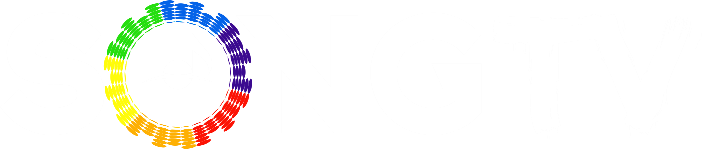 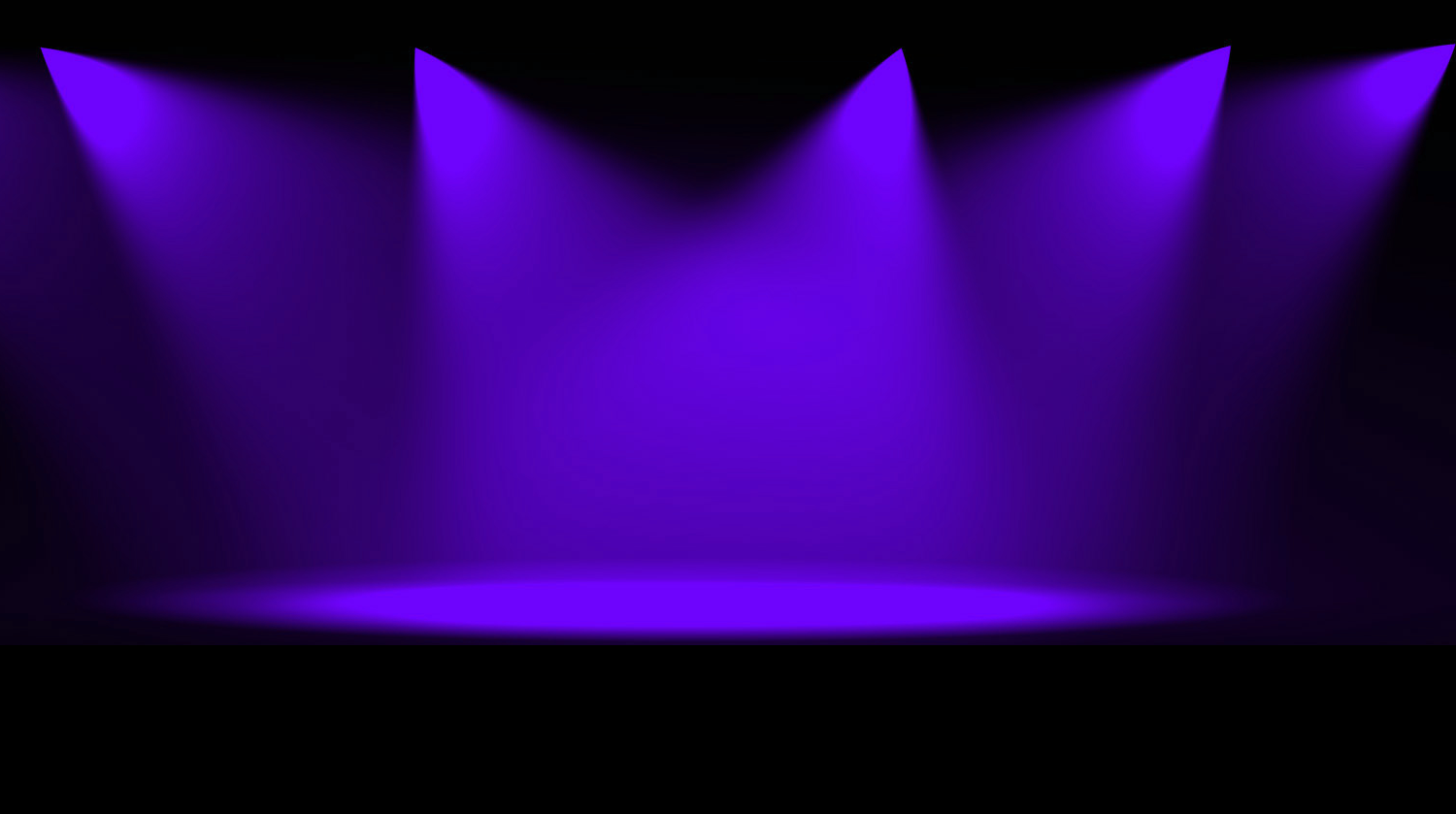 Ինչպես՞ ծախսել քիչ և վաստակել շատ
Իսկ ինչ՞ ենք առաջարկում մենք
Մենք առաջարկում է նախ նվազացնել գովազդային ծախսերը մինչև 50% եւ նաեւ ներգրավվել նոր հավանական հաճախորդների՝ ծախսելով 100  դրամ  մեկ նոր սպառող ձեռք բերելու համար և ամենակարևորը, ընդգրկել ոչ միայն Հայաստանի Հանրապետությունը այլ նաև այլ պետություններ:
Ինչու՞ է դա Ձեզ պետք 

Դուք խնայում եք ձեր միջոցների մինչև 50%-ը` ուղղակիորեն ստանալով թեմատիկ լսարան:
Ներկայացնում եք ձեր ապրանքը կամ ծառայությունը ոչ միայն ՀՀ-ում սահմանափակ լսարանով (Ռոստելեկոմ` 50 000 բաժանորդ, Ucom` - 30 000 բաժանորդ, այլ՝ 100.000 բաժանորդ) այլ նաև աշխարհով մեկ (Ռոստելեկոմ Ռուսաստան` 12.000 000 բաժանորդ, KARTINA.TV` - 400.000 բաժանորդ, MEGOGO` 1 500 000 բաժանորդ, այլ՝ 1 000 000 բաժանորդ)
Ավելացնում եք անուղղակի դիտումների քանակը 10x
Հնարավորություն ստանում դուրս գալ արտաքին շուկաներ
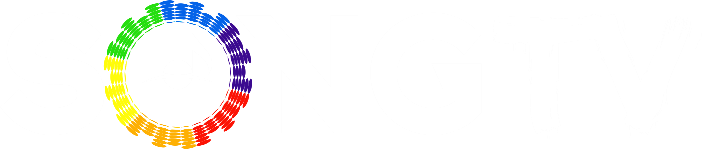 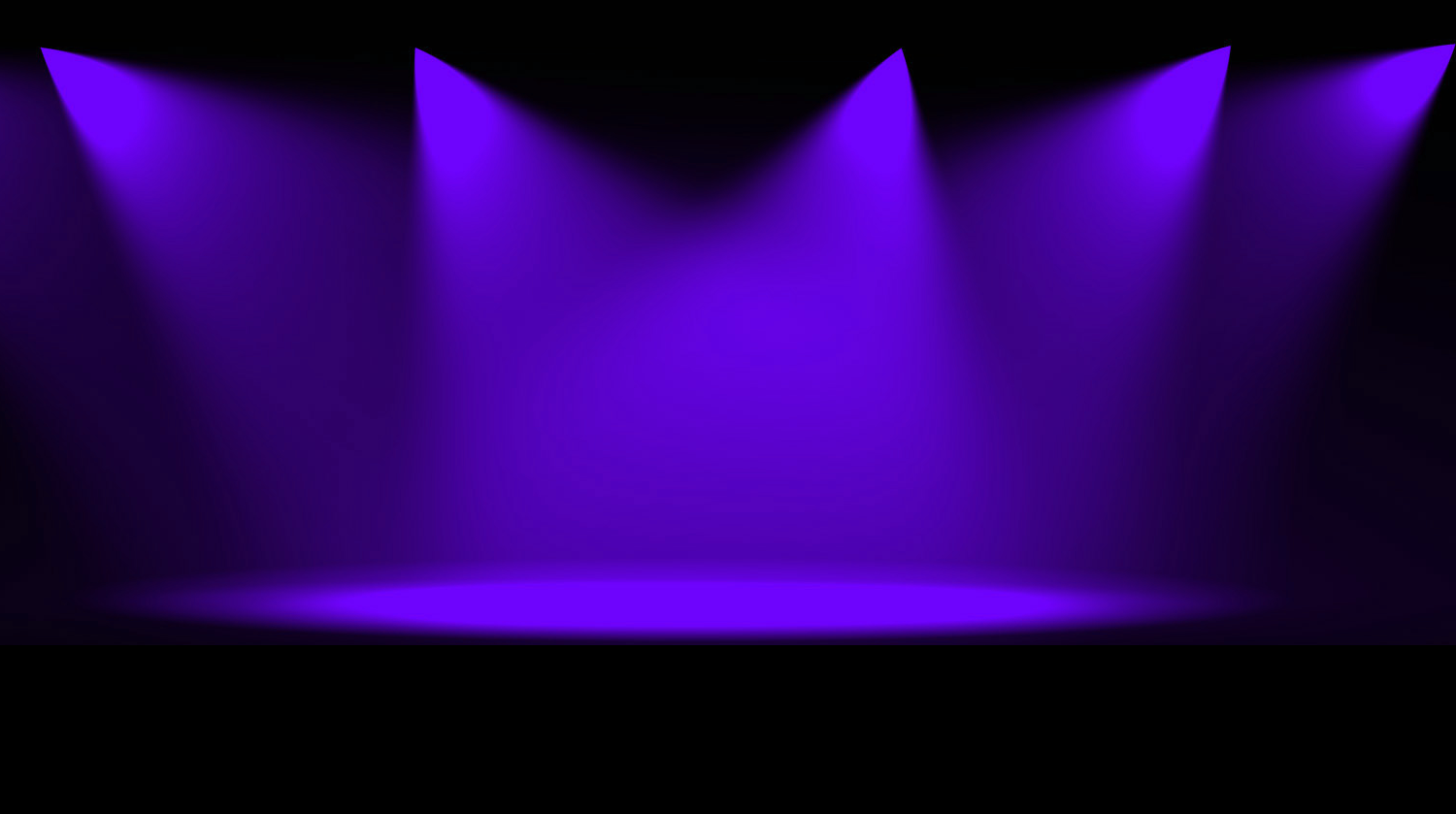 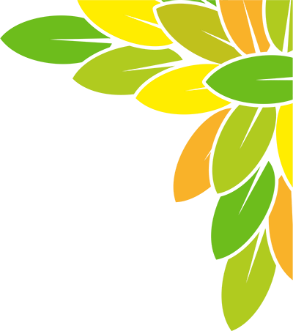 Մենք
SONGTV-ի հեռուստաալիքը միջազգային երաժշտական ​​հեռուստաալիքների ցանց է, հիմնադրվել է Շվեյցարիայում` 07.07.07: ODAK Group - ը 2017 թվականին ձեռք բերելով ապրանքանիշի բոլոր իրավունքները վերագործարկվել է Ռուսաստանի Դաշնությունում նոր ձևաչափով՝ գլխավոր գրասենյակը՝ Մոսկվա: Գրասնյակներ ունենք նաև Երևանում և Թիֆլիսում:

Այժմ SONGTV- ի հեռուստալիքը ODAK Group ընկերության նախագիծն է, որն իր մեջ ներառում է նաև «Երևան Թրավել», «Թբիլիսի Թրավել» տուրիստական ընկերությունները, «Արմենիա Տուրիստիչեսկայա» և Celebrities ամսագրերը, ինչպես նաև Proffer Market մարկետփլեյսը:

SONGTV-ի հեռուսաալիքը Ռուսաստանի Դաշնության հաղորդակցությունների, տեղեկատվական տեխնոլոգիաների և ԶԼՄ-ների վերահսկողության դաշնային ծառայության կողմից ունի գրանցման վկայականներ՝ ЭЛ № ФС 77 71664 և ЭЛ № ФС 77 - 76337 ինչպես նաև հեռուստատեսային հեռարձակման ունիվերսալ լիցենզիաներ հետևյալ համարանիշներով № 26722 տրված 2015 թվականի մայիսի 25-ին և       № 29103 տրված 2018 թվականի հունվարի 15-ին:
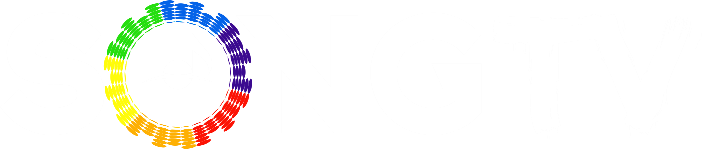 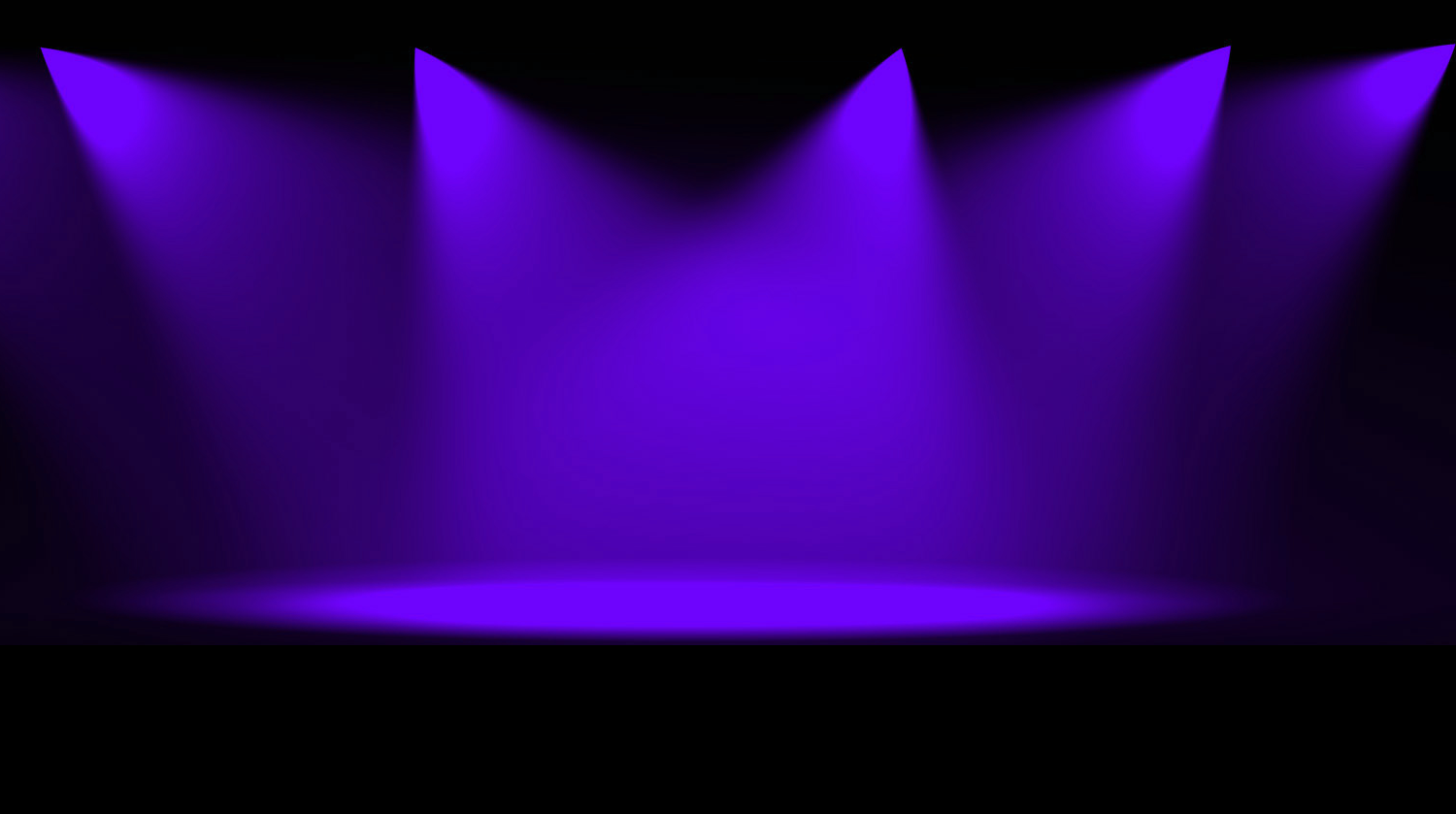 Թեմատիկ հեռուստաալիքներ
ՆԵՐԿԱ ՊԱՀԻՆ ԱՌԱՆՑ ՍԱՀՄԱՆԱՓԱԿՈՒՄՆԵՐԻ ԱՄԲՈՂՋ ԱՇԽԱՐՀՈՎ ՀԵՌԱՐՁԱԿՎՈՒՄ ԵՆ
SONGTV Russia (Եթերի կարմիր ձևավորում)
Ռուսական կոնտենտ
SONGTV Armenia
(Եթերի մանուշակագույն ձևավորում)
Հայկական կոնտենտ
SONGTV Georgia(Եթերի դեղին ձևավորում)
Վրացական կոնտենտ
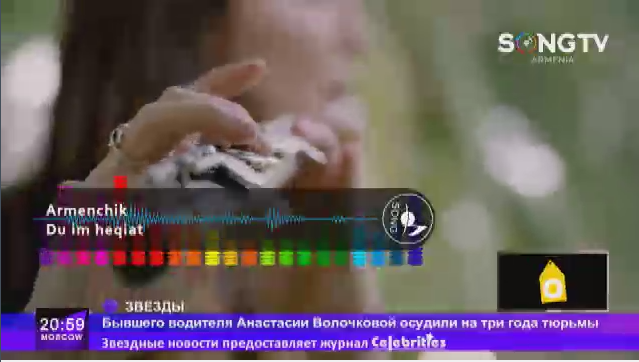 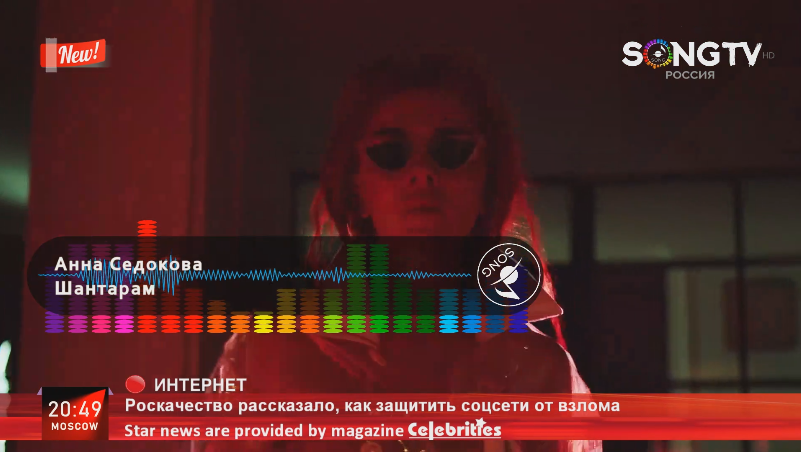 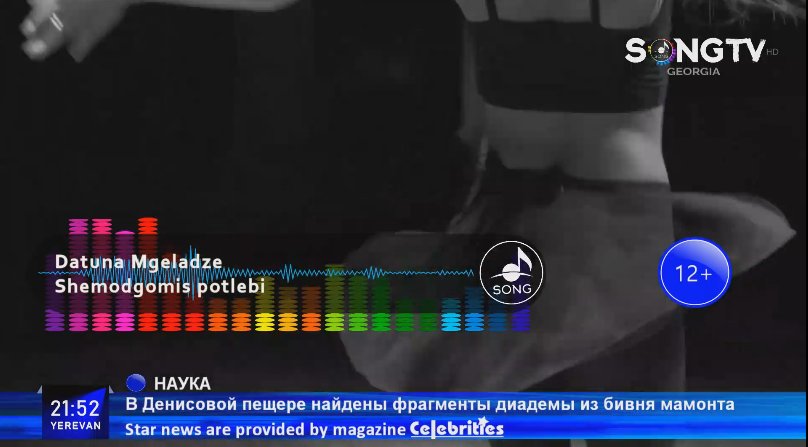 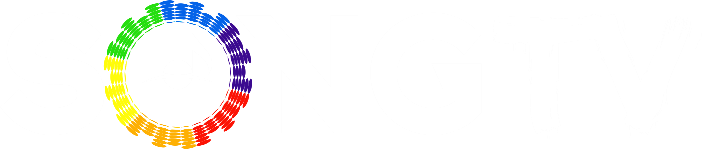 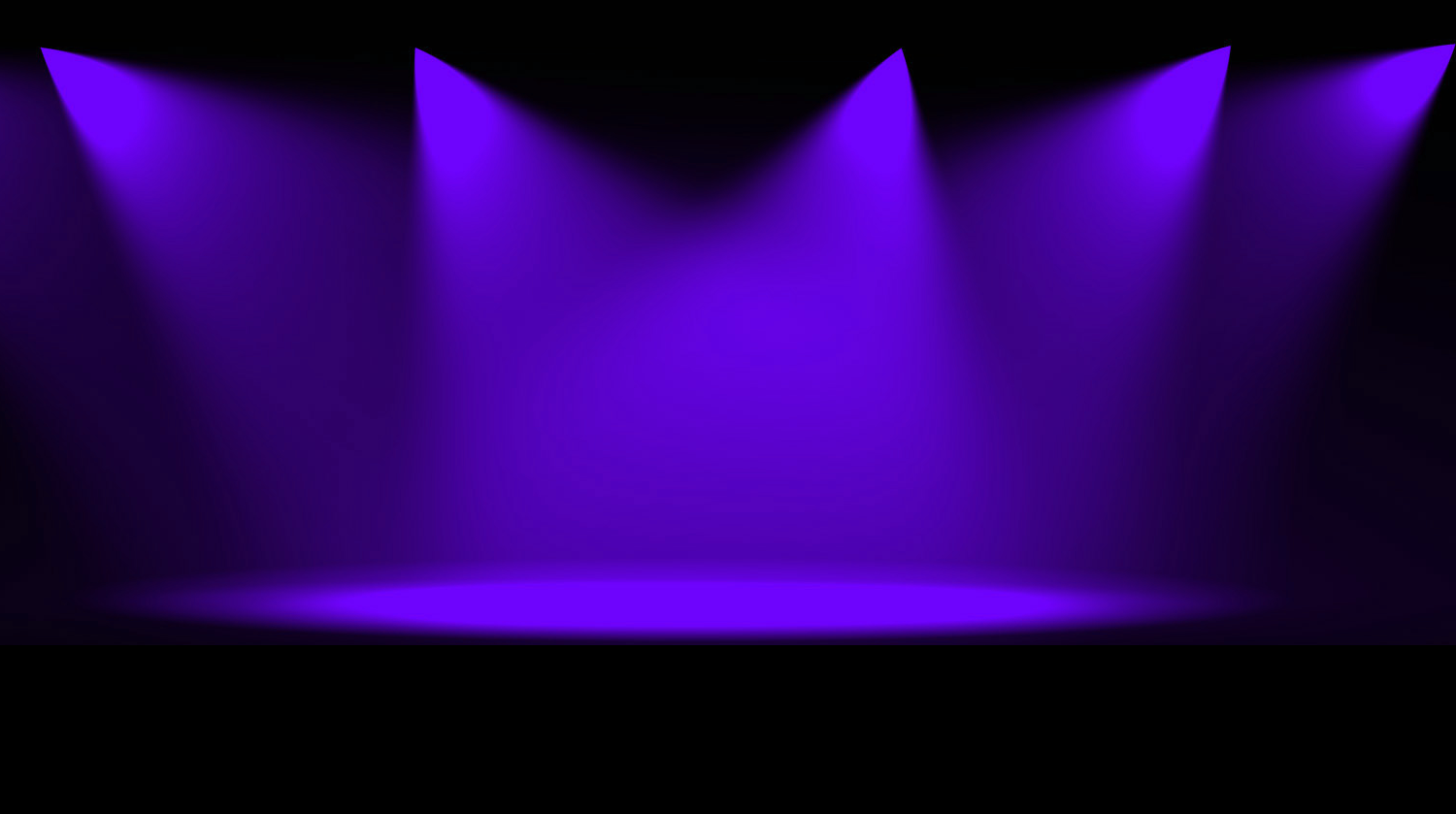 Ցուցանիշ
45 ՐՈՊԵՄԻՋԻՆ 
ԴԻՏՈՒՄՆԵՐԻ ՔԱՆԱԿԸ 
ՕՐՎԱ ԸՆԹԱՑՔՈՒՄ
SONGTV - ի հեռուստալիքների եթերը կազմվում է շուրջօրյա: Տեսահոլովակների գրադարանը համալրվում է գրեթե ամեն օր: 
SONGTV-ի հեռուստաալիքի յուրահատուկ ոճը, ինքնատիպ ձևաչափը ինչպես նաև մանրակրկիտ ընտրված տեսահոլովակների համադրությունը հնարավորություն են տալիս հեռուստադիտողին, պայմանավորված իր տրամադրությունից ալիքը կամ դիտել կամ ուղղակի լսել:
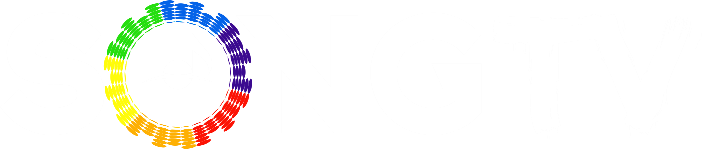 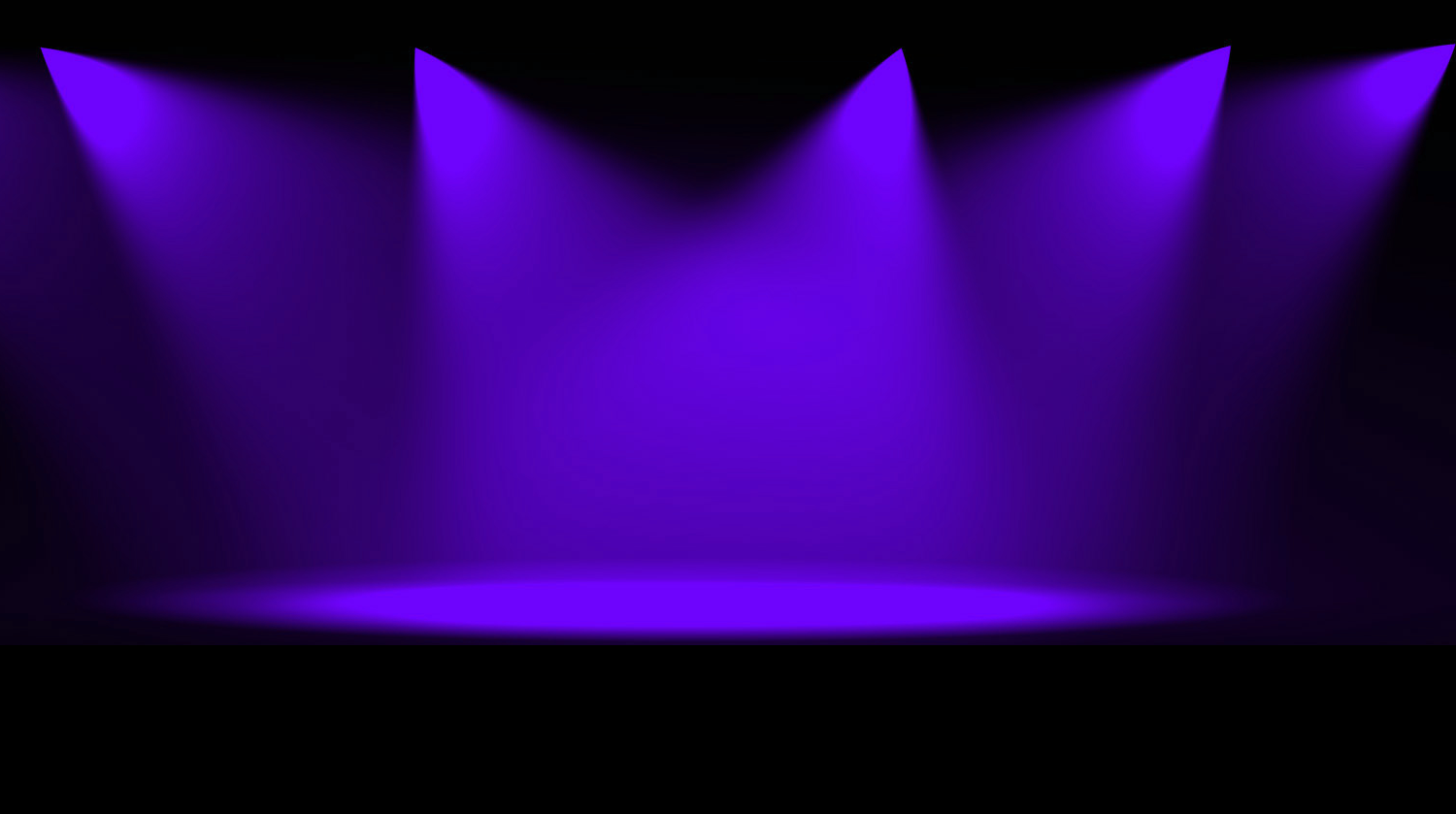 Լսարան
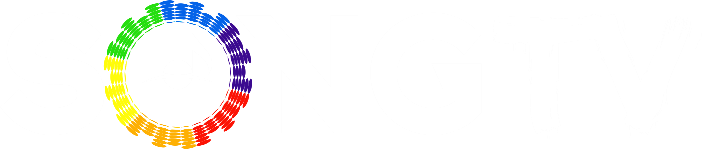 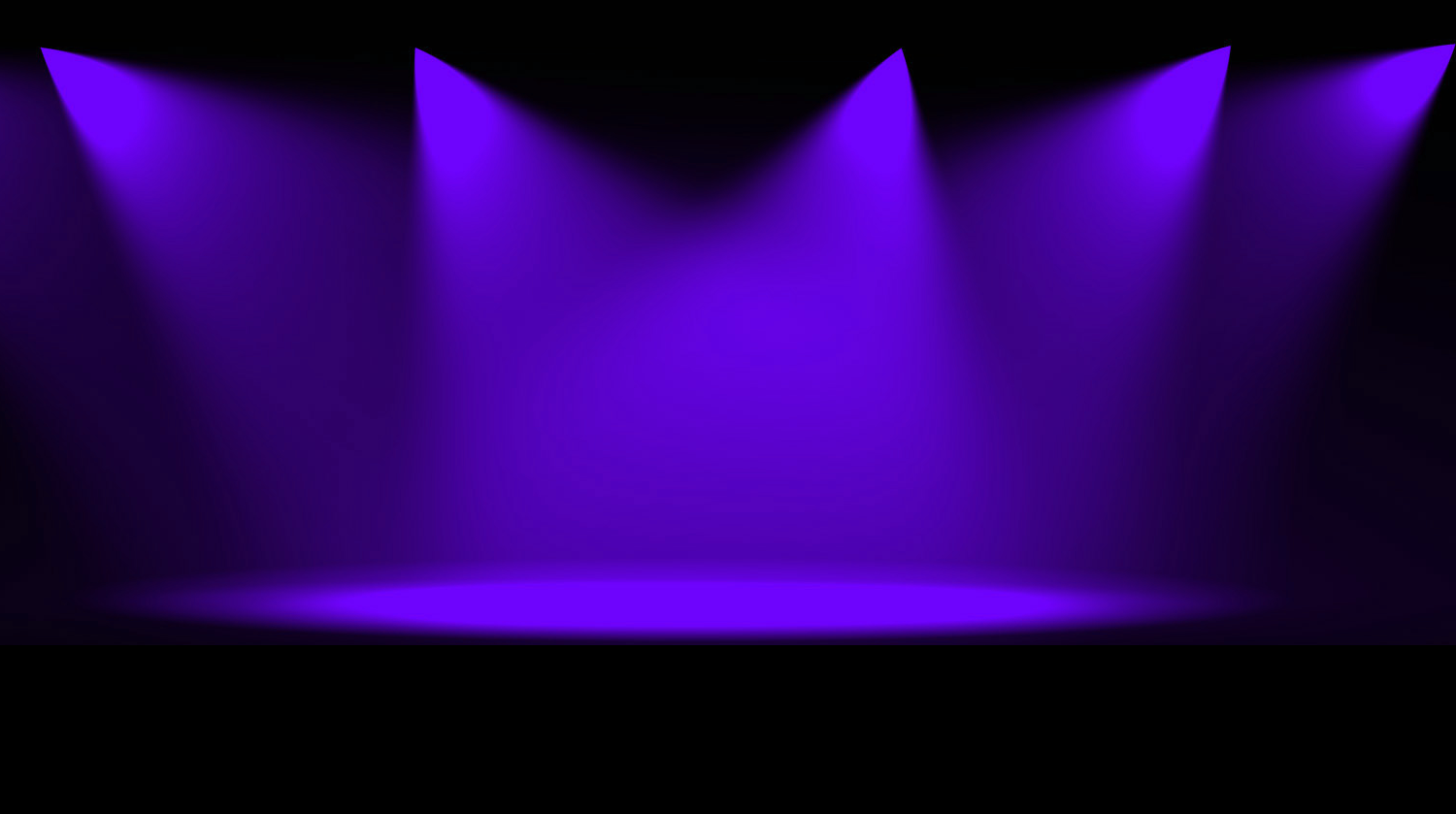 Հեռահար հետաքրքրություններ
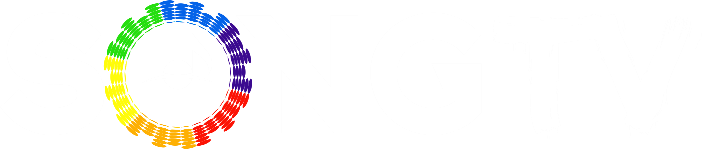 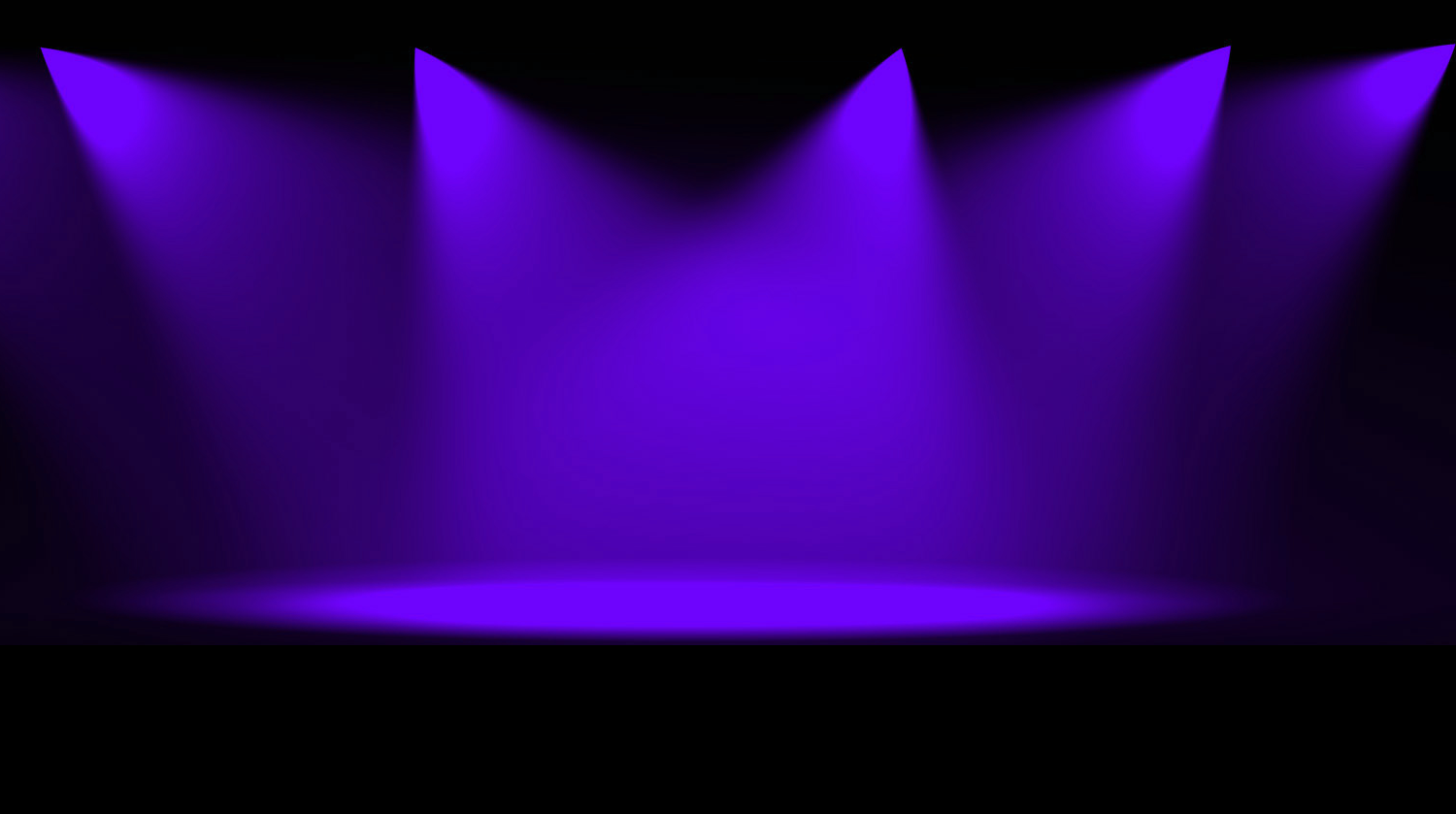 Ծրագրեր
SONG TRAVELՏուրիզմ և հանգիստ,
պատմություններ
Նոր տեսահոլվակներ
SONG NEWSՆորություններ երաժշտական աշխարհից
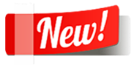 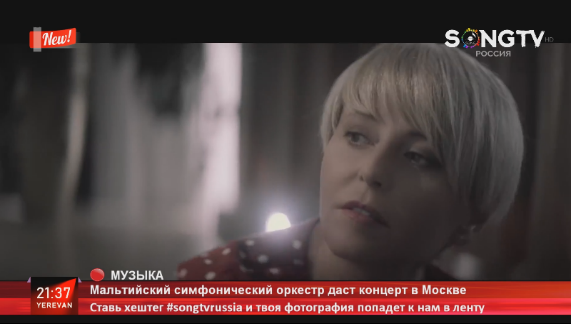 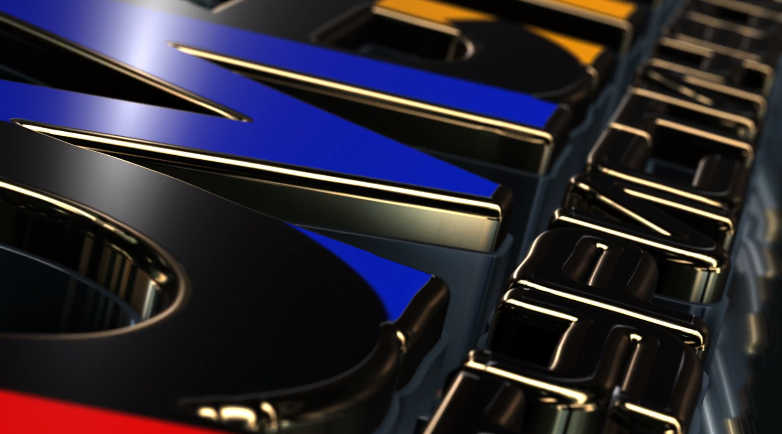 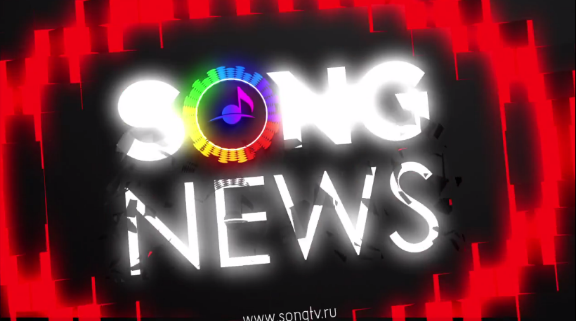 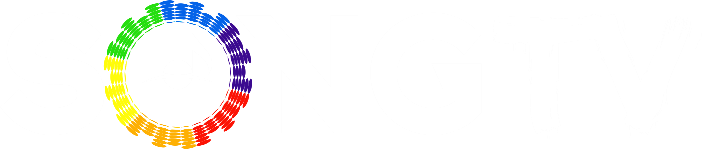 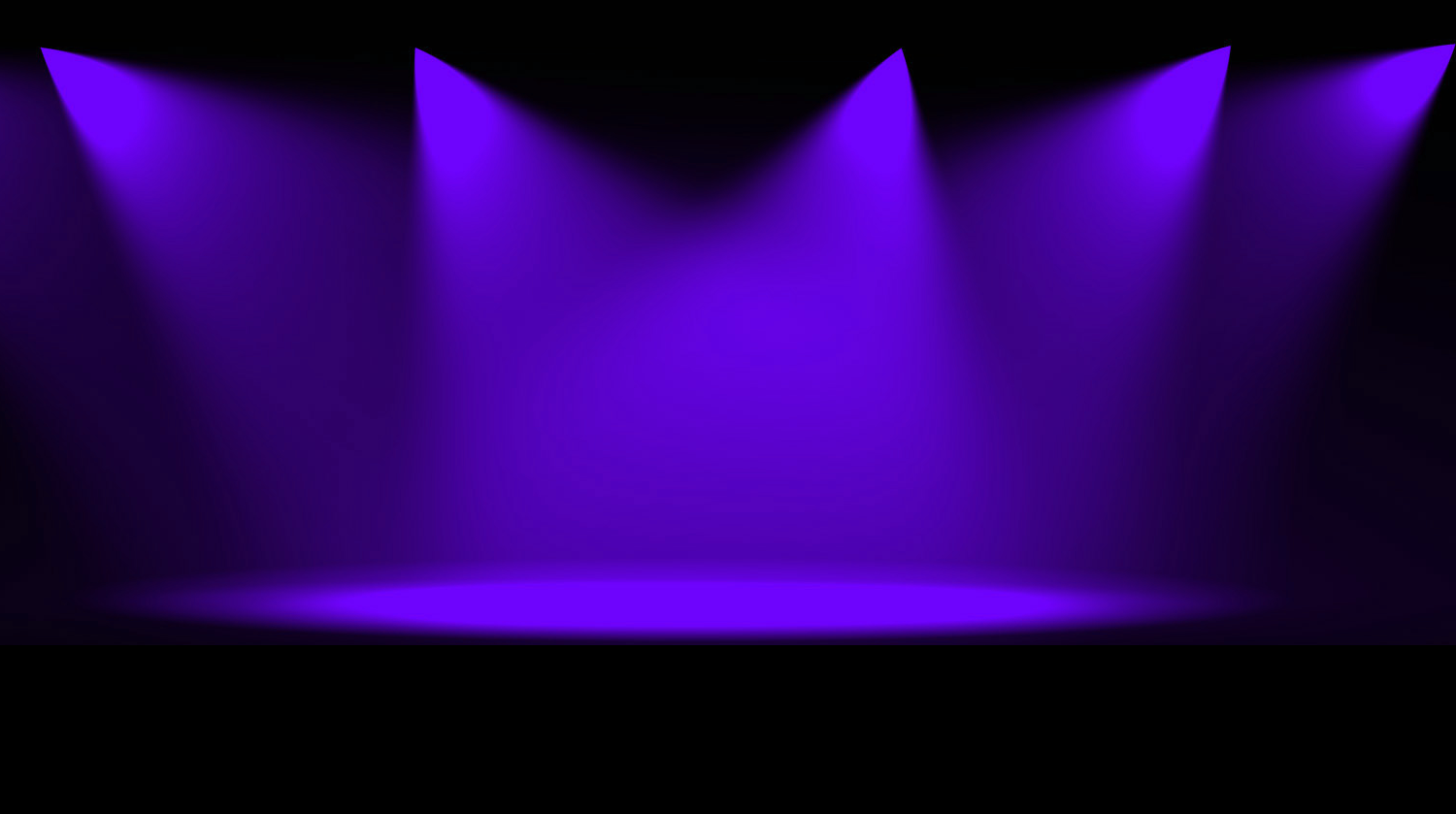 Համատեղ մեր եթերում
STUDIO 103Ջազային հատուկ շարք
KOMITAS RESTARTՆվիրված Կոմիտասի 150 ամյակին
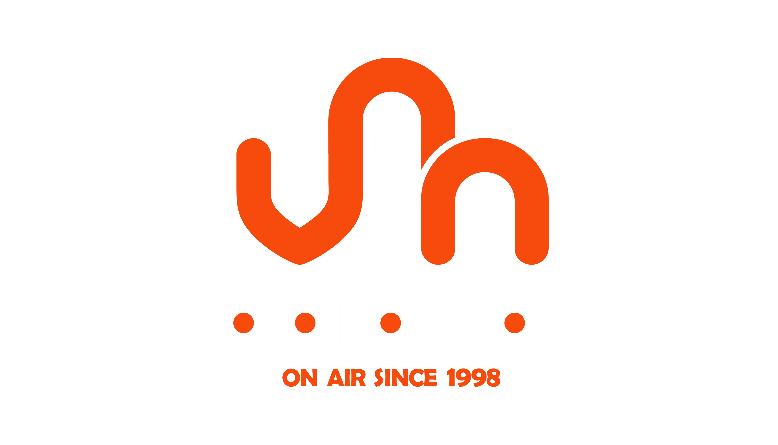 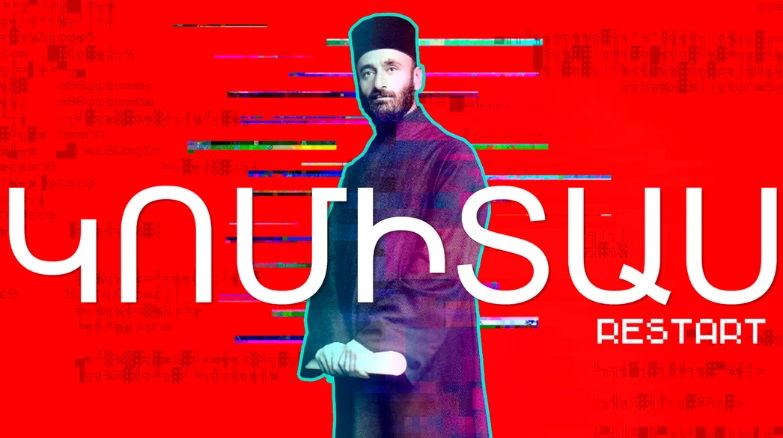 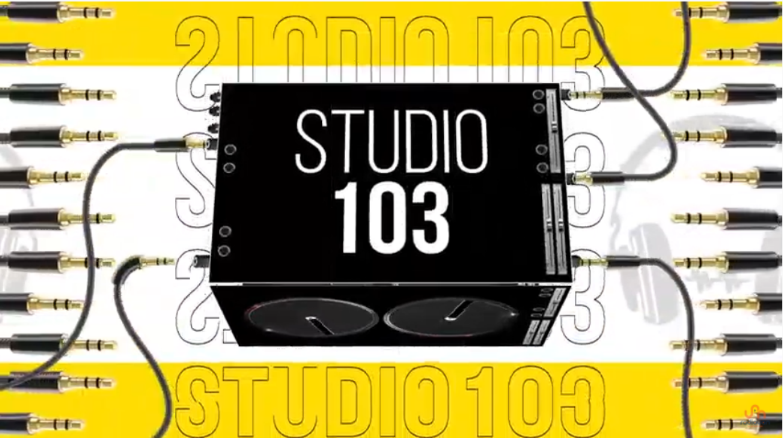 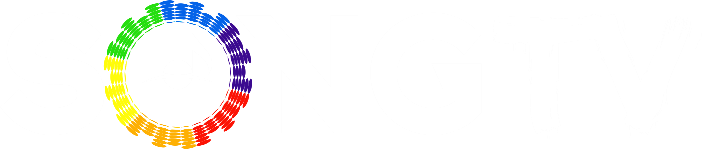 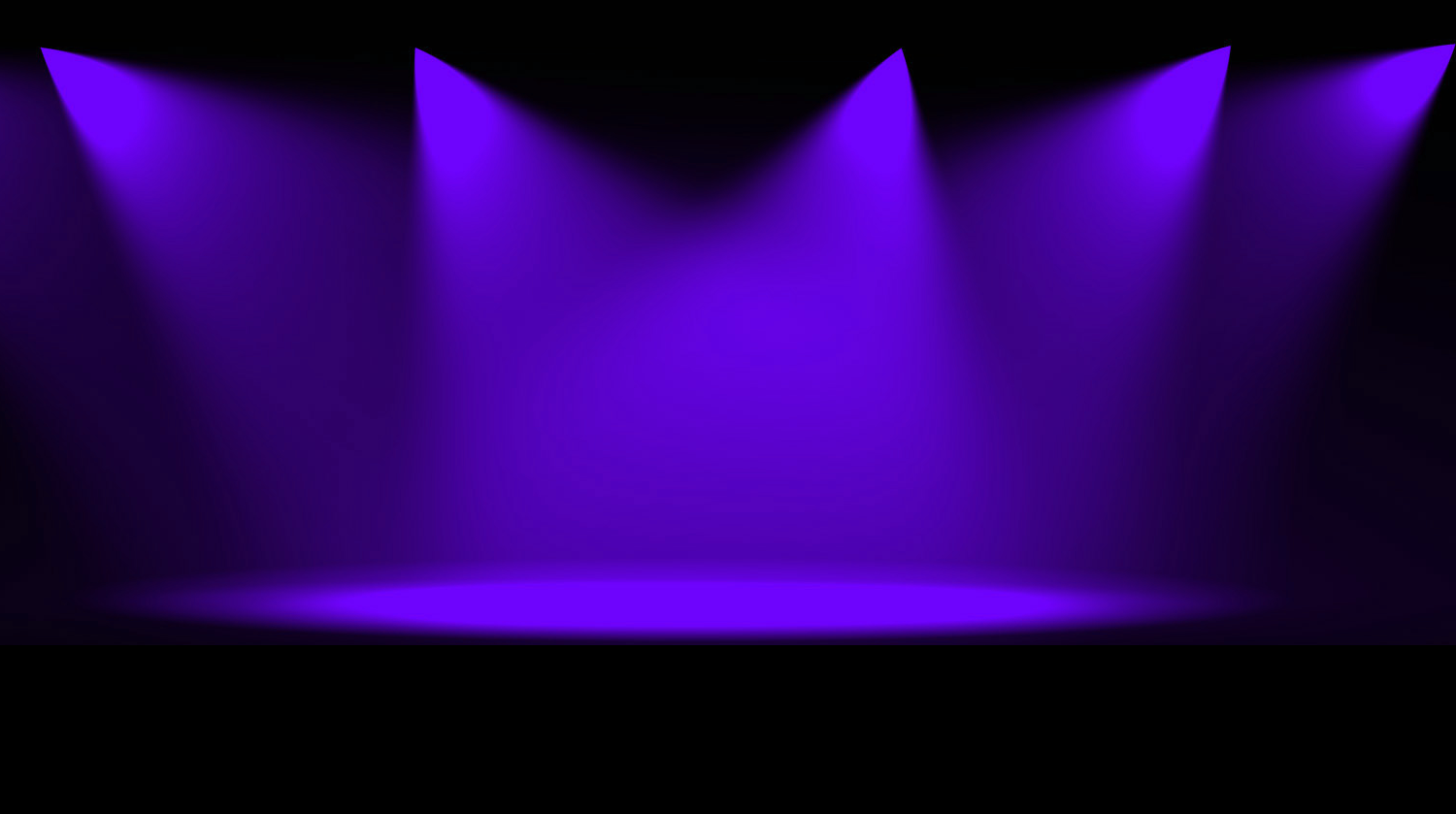 Կայք
SONGTV ՀԵՌՈՒՍՏԱԱԼԻՔՆԵՐԻ ԿԱՅՔԵՐԸ ՃԱՇԱԿՈՎ ՊԱՏՐԱՍՏՎԱԾ ԻՆՖՈՐՄԱՑԻՈՆ ՀԱՐԹԱԿՆԵՐ ԵՆ
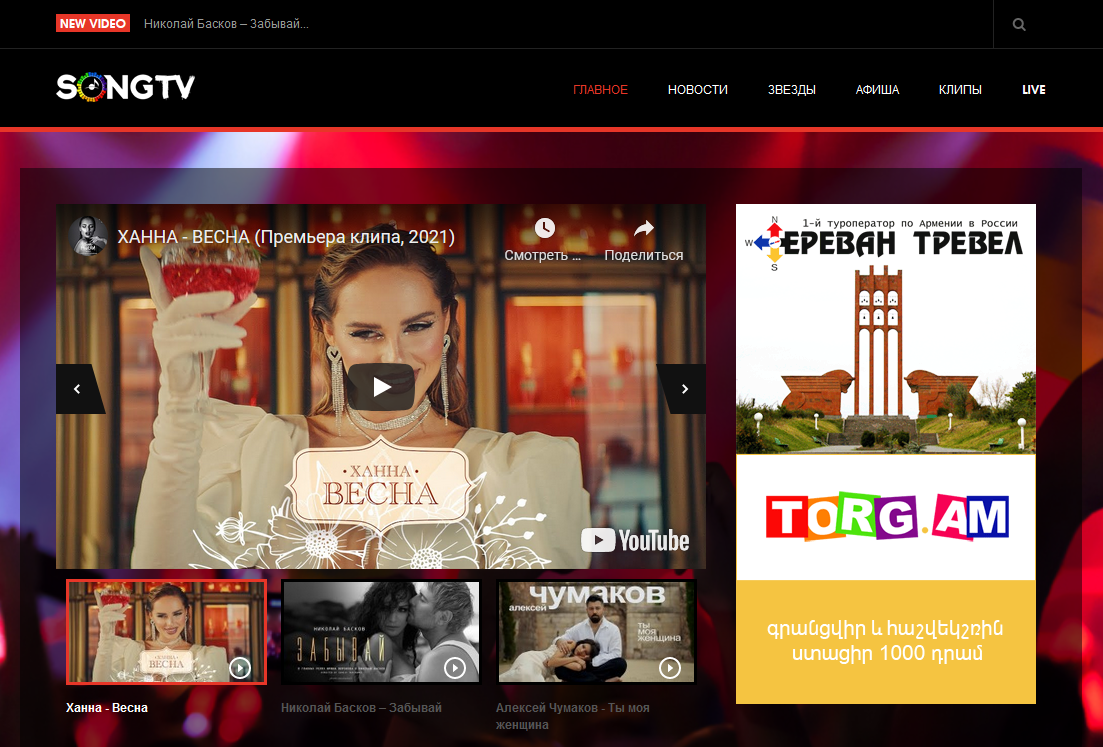 ԿՈՆՏԵՆՏ- ԵՐԱԺՇՏԱԿԱՆ ՆՈՐՈՒԹՅՈՒՆՆԵՐ
- ՇՈՈՒ ԲԻԶՆԵՍ ԵՎ ԿԻՆՈ ԱՇԽԱՐՀ
- ՆՈՐԱՁԵՎՈՒԹՅՈՒՆ
- ՏԵՍԱՀՈԼՈՎԱԿՆԵՐԻ ԳՐԱԴԱՐԱՆ
www.songtv.ru www.songtv.am 
www.songtv.ge

2022 թվականից

www.songtv.uz www.songtv.kz www.songtv.by
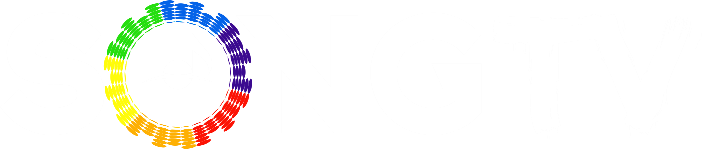 ԿԱՅՔԵՐԻ ԱՅՑԵԼՈՒՆԵՐԻ 90% ԿԱԶՄՈՒՄ ԵՆ
18 - 44 ՏԱՐԵԿԱՆ ՕԳՏԱՏԵՐԵՐԸ
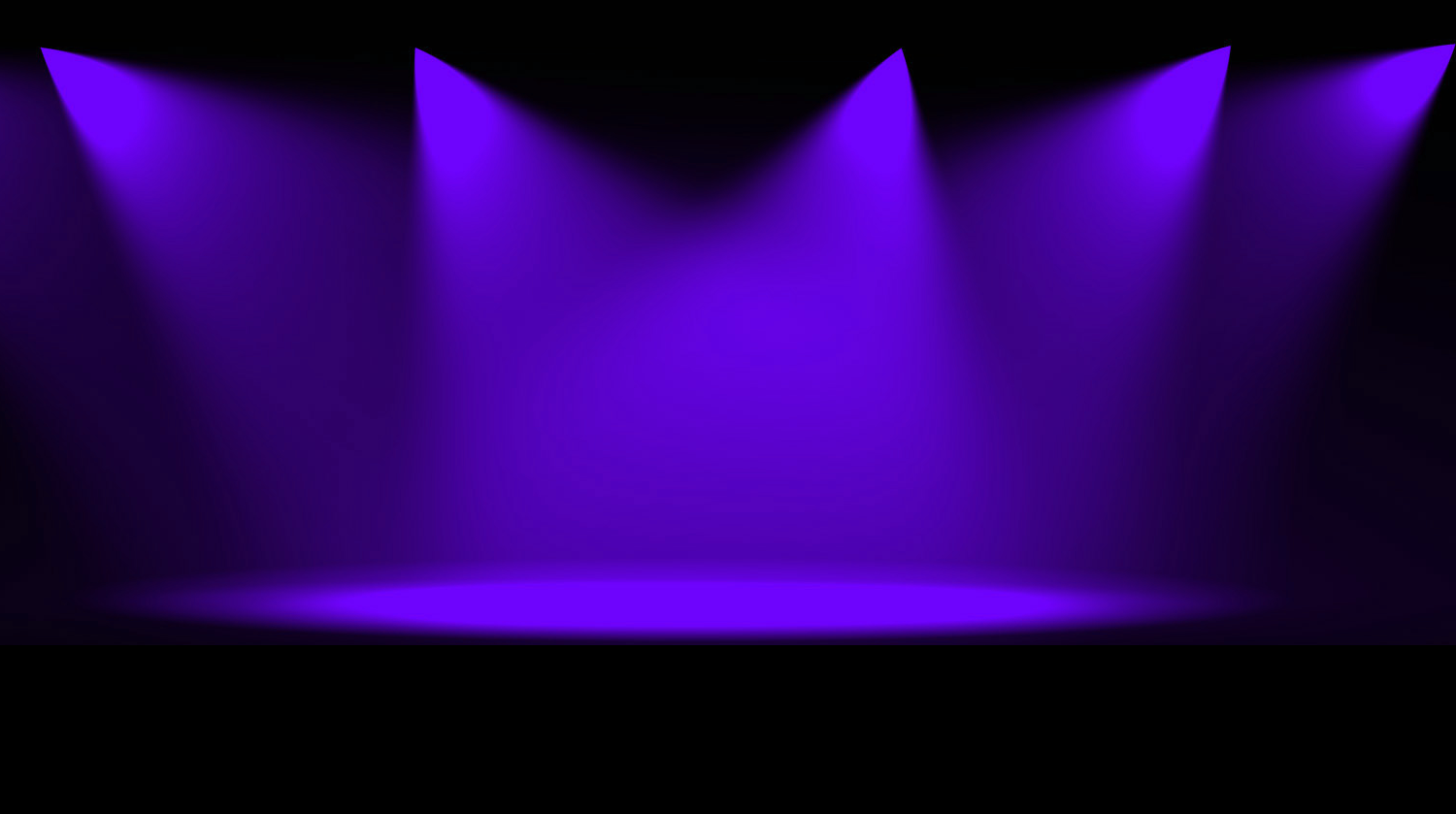 Առցանց
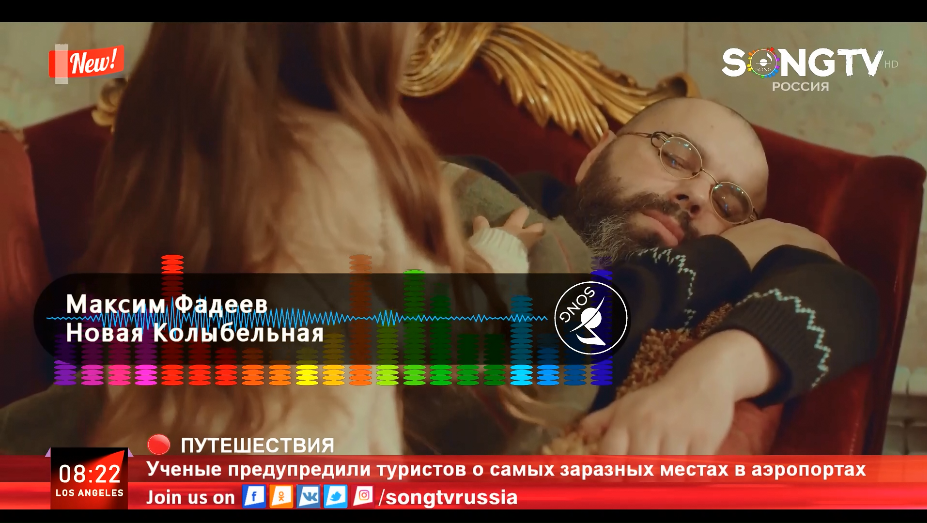 900 ՀԱԶԱՐ
ԱՄՍԵԿԱՆԴԻՏՈՒՄՆԵՐ
ՀԱՐԹԱԿՆԵՐ:
ԿԱՅՔ 

www.songtv.ru/live
www.songtv.am/live 
www.songtv.ge/live
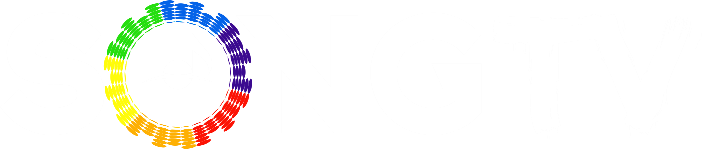 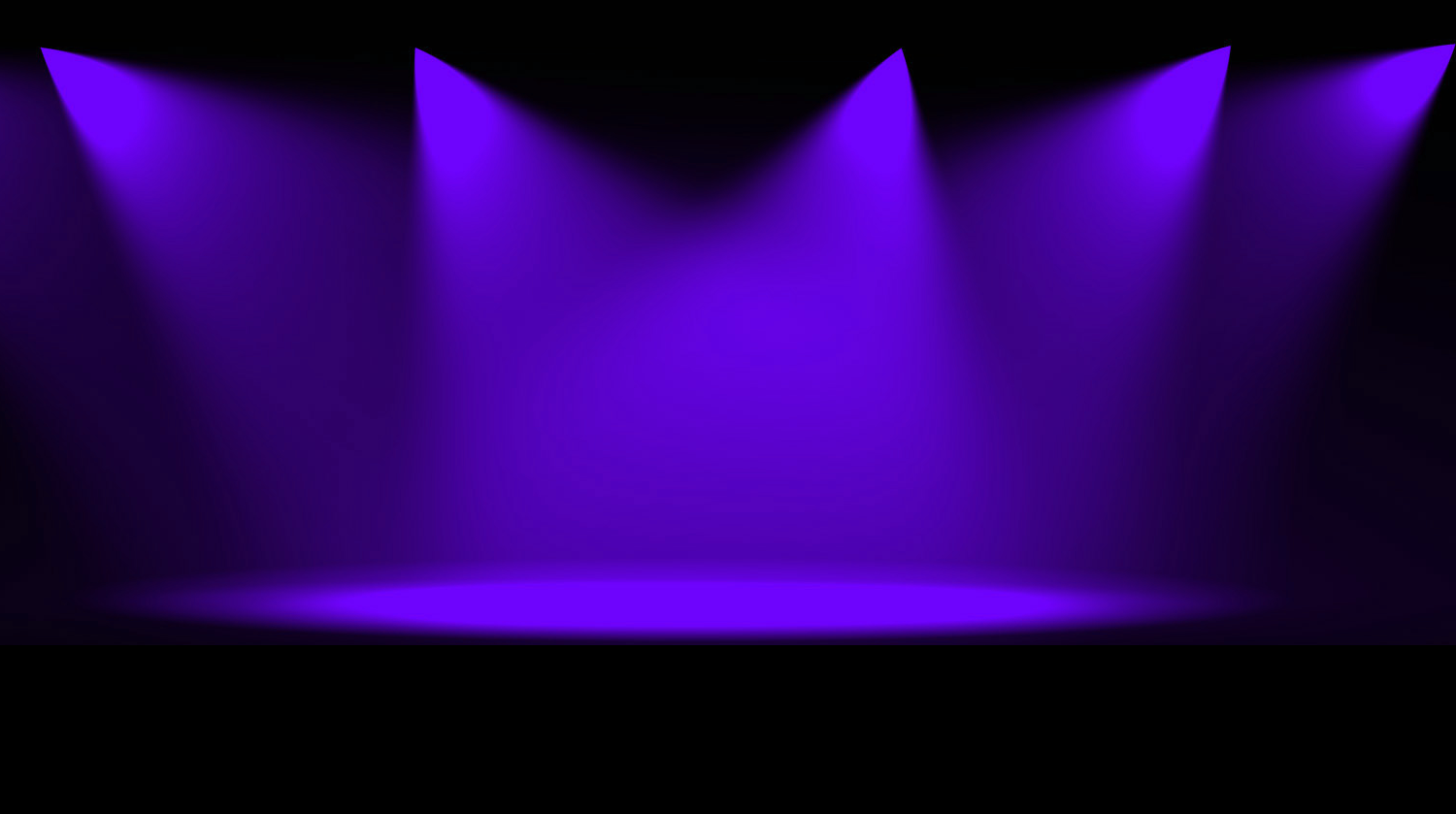 Բաժանորդների քանակ
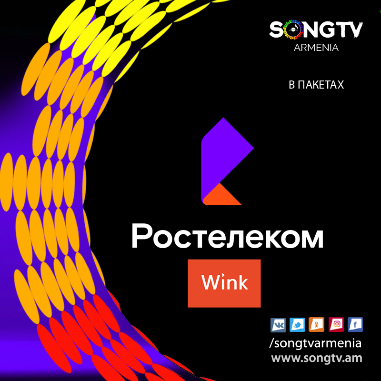 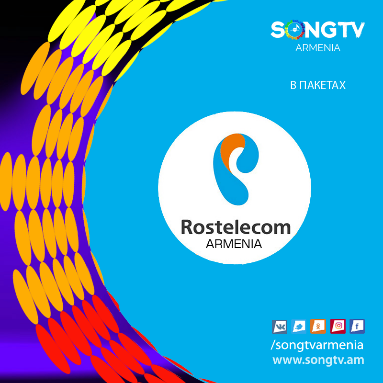 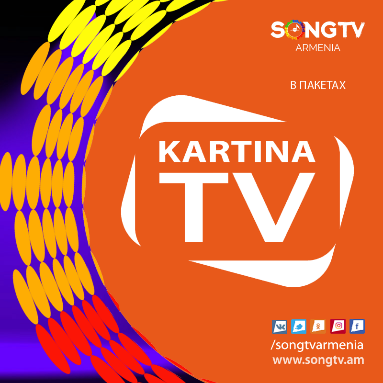 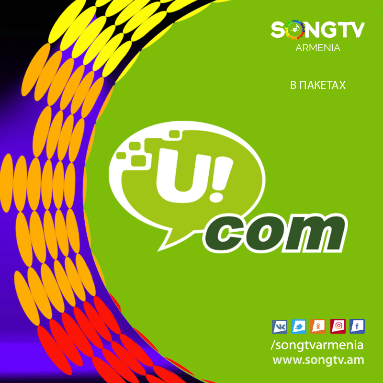 400 000 բաժանորդ
50 000 բաժանորդ
12 000 000 բաժանորդ
30 000 բաժանորդ
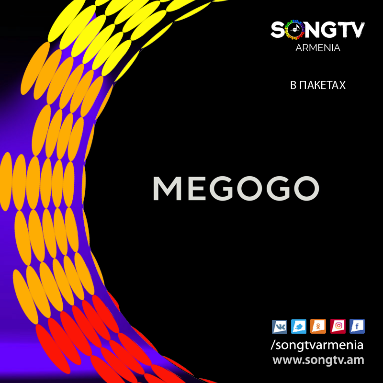 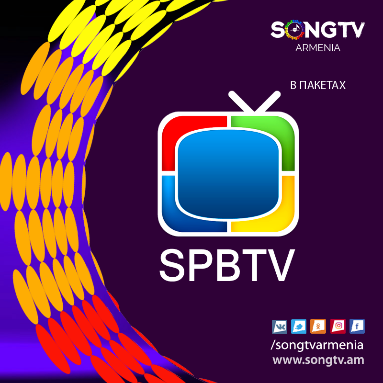 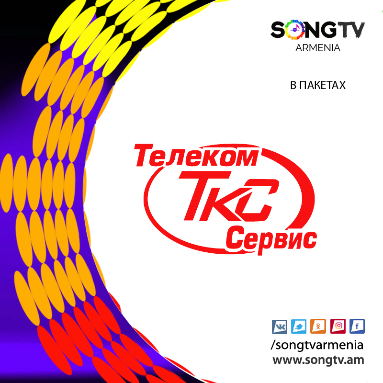 +45 օպերատորներ
ամբողջ աշխարհում
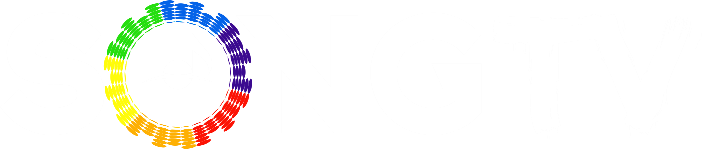 1 000 000 բաժանորդ
1 500 000 բաժանորդ
16 000 բաժանորդ
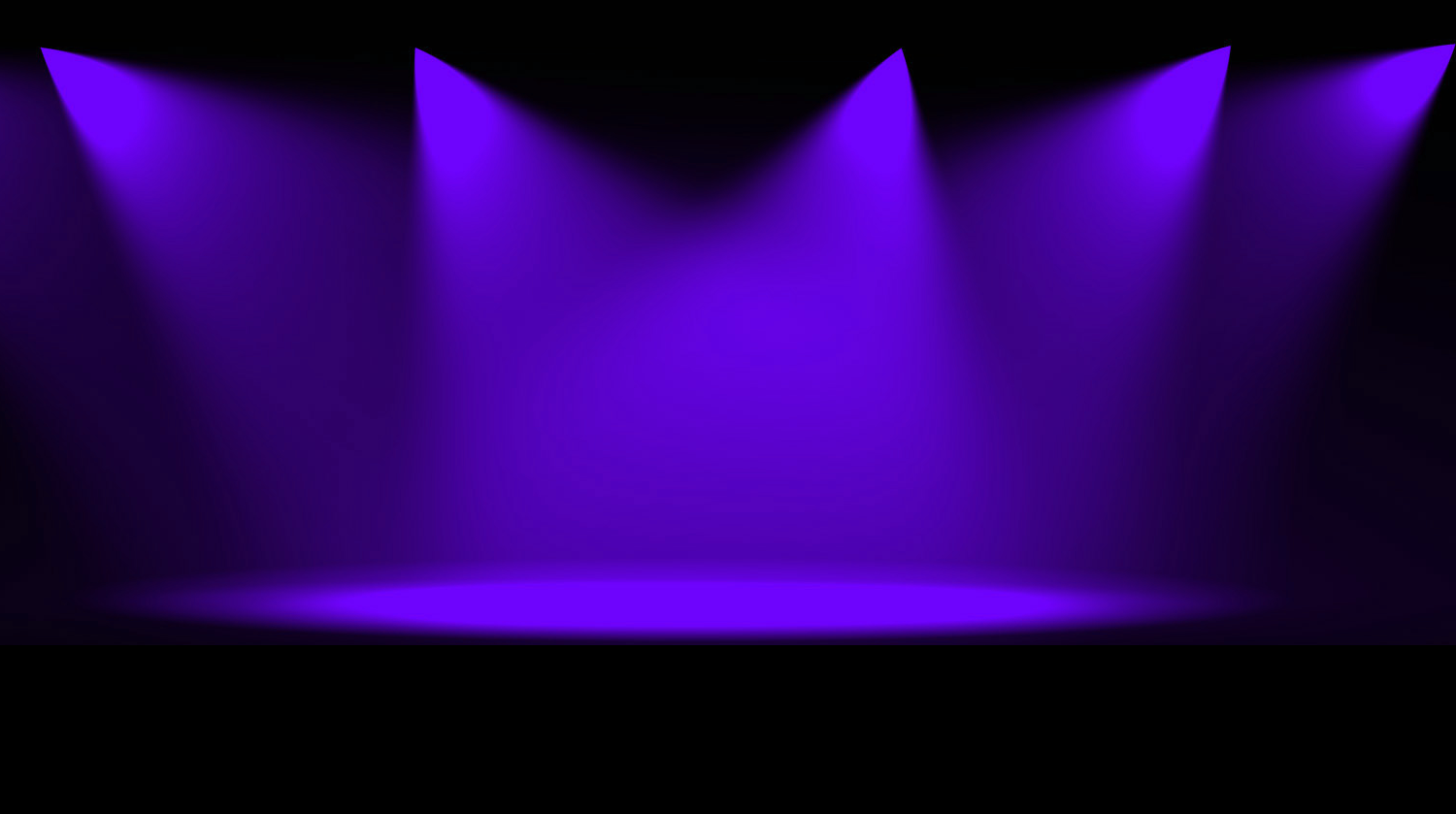 Հեռարձակում
SONGTV hեռուստաալիքը տարբեր ձևաչափով հեռարձակվում է աշխարհի տարբեր երկրներում՝ Ռուսաստանում, Ֆրանսիայում, Միացիալ Թագավորությունում, Բուլղարիայում մի շարք եվրոպահան պետություններում ինչպես նաև Ամերիկայի Միացիալ Նահանգներում, ներառյալ ԱՊՀ պետությունները: 

Ընդհանուր լսարանը՝ 25 000 000 հեռուստադիտող, ներառյալ SONGTV Armenia, SONGTV Russia և SONGTV Georgia հեռուստաալիքները:

Հայաստանում որ՞ հեռուստաընկերությունը ունի նման լսարան:
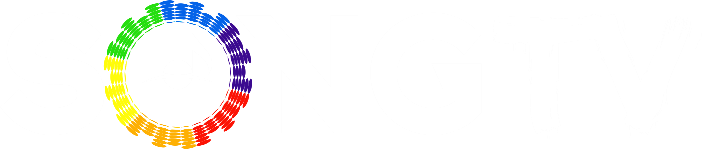 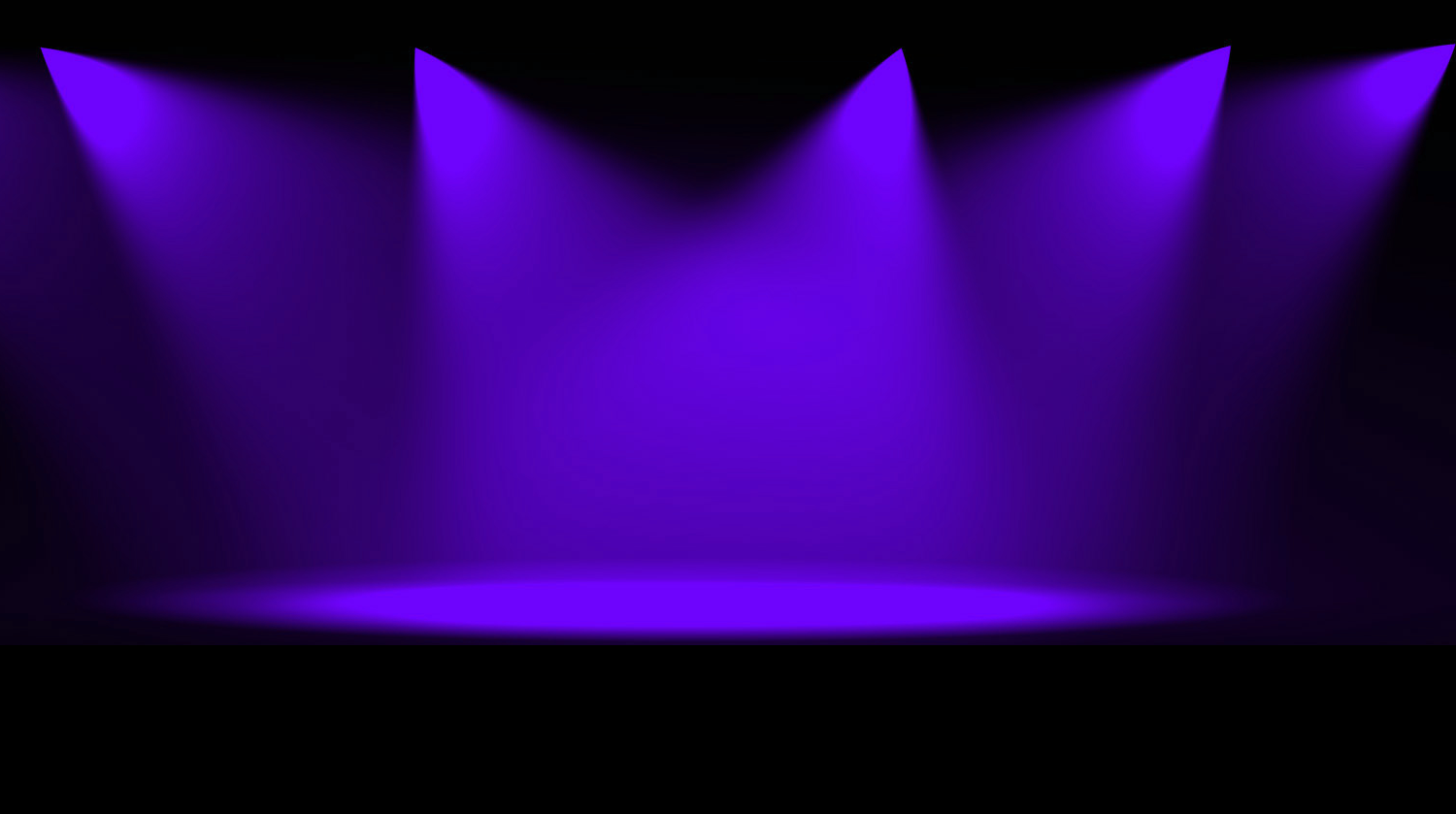 Գովազդ
SONGTV hեռուստաալիքը առաջարկում է համագործակցության աննախադեպ փաթեթային տարբերակ  Հայաստանյան ամենառեյտինգային ռադիոկայանի՝ ՌԱԴԻՈ ՎԱՆԻ հետ միասին: Դուք տեղադում էք գովազդ SONGTV Armenia – ի եթերում, ստանում նույնքան գովազդային փաթեք ՎԱՆ ռադիոկայանում:
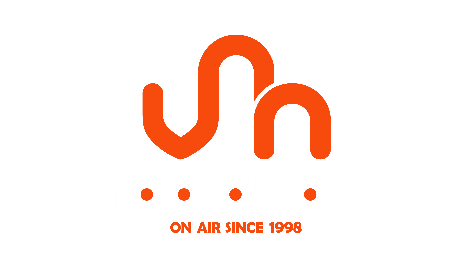 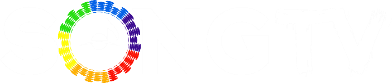 1 րոպեն՝ 15 000 դրամ
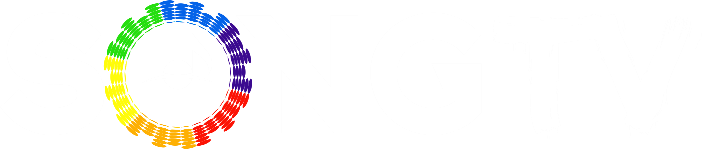 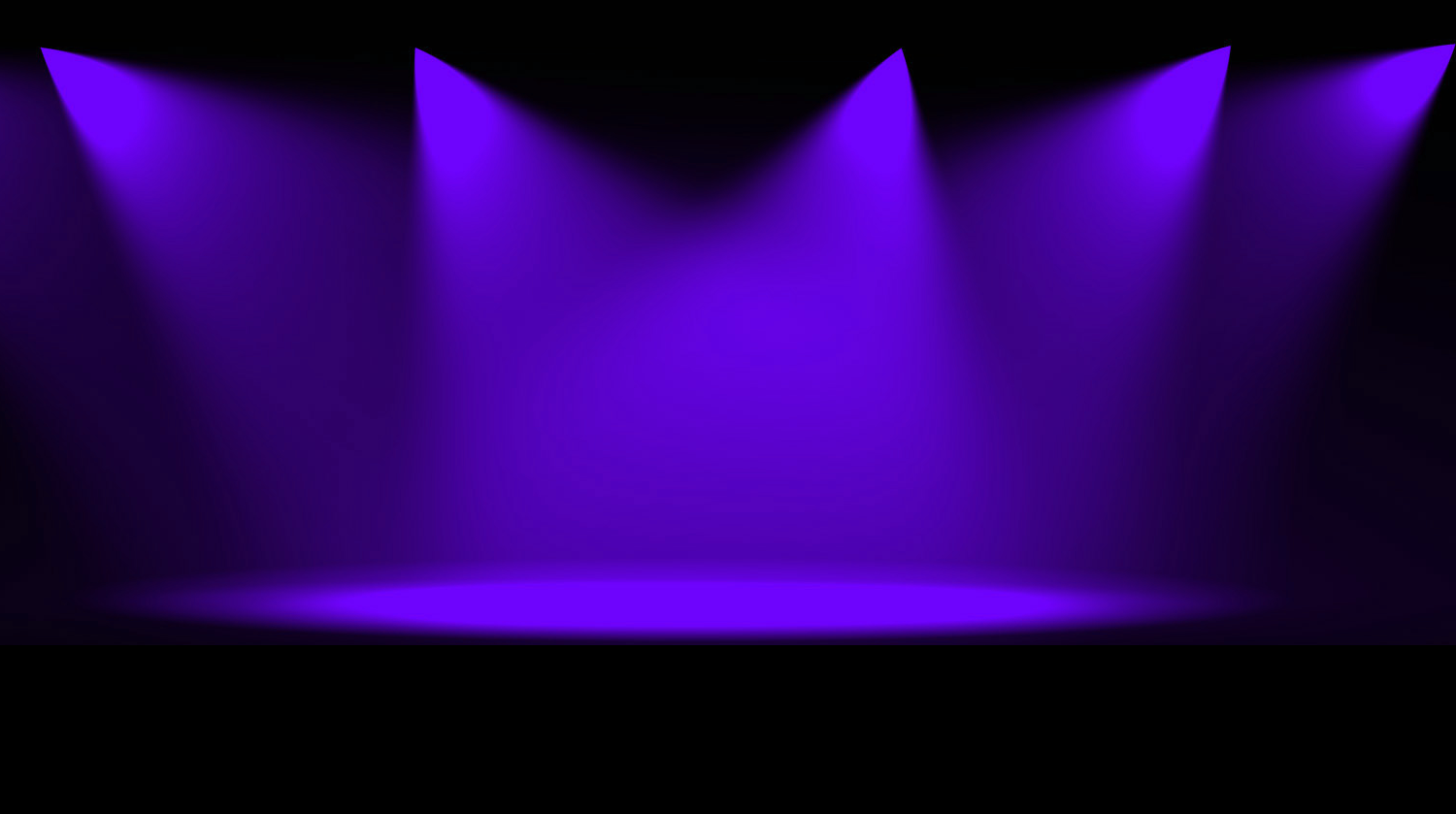 Սոցիալական ցանցեր
ՀԵՌՈԻՍՏԱԱԼՔՆԵՐԸ ՆԵՐԿԱՅԱՑՎԱԾ ԵՆ ԲՈԼՈՐ ԺԱՄԱՆԱԿԱԿԻՑ ՍՈՑ ՑԱՆՑԵՐՈՒՄ
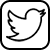 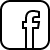 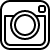 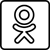 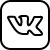 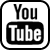 www.ok.ru/songtvarmenia   
www.vk.com/songtvarmenia   
www.twitter.com/songtvarmenia   
www.facebook.com/songtvarmenia   
www.instagram.com/songtvarmenia
www.ok.ru/songtvrussia   
www.vk.com/songtvrussia   
www.twitter.com/songtvrussia   
www.facebook.com/songtvrussia   
www.instagram.com/songtvrussia
ww.ok.ru/songtvgeorgia   
www.vk.com/songtvgeorgia   
www.twitter.com/songtvgeorgia   
www.facebook.com/songtvgeorgia   
www.instagram.com/songtvgeorgia
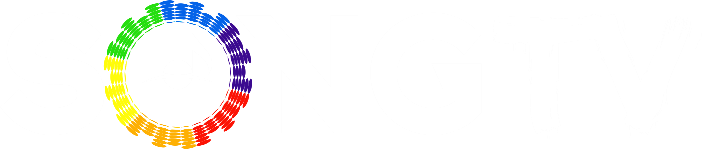 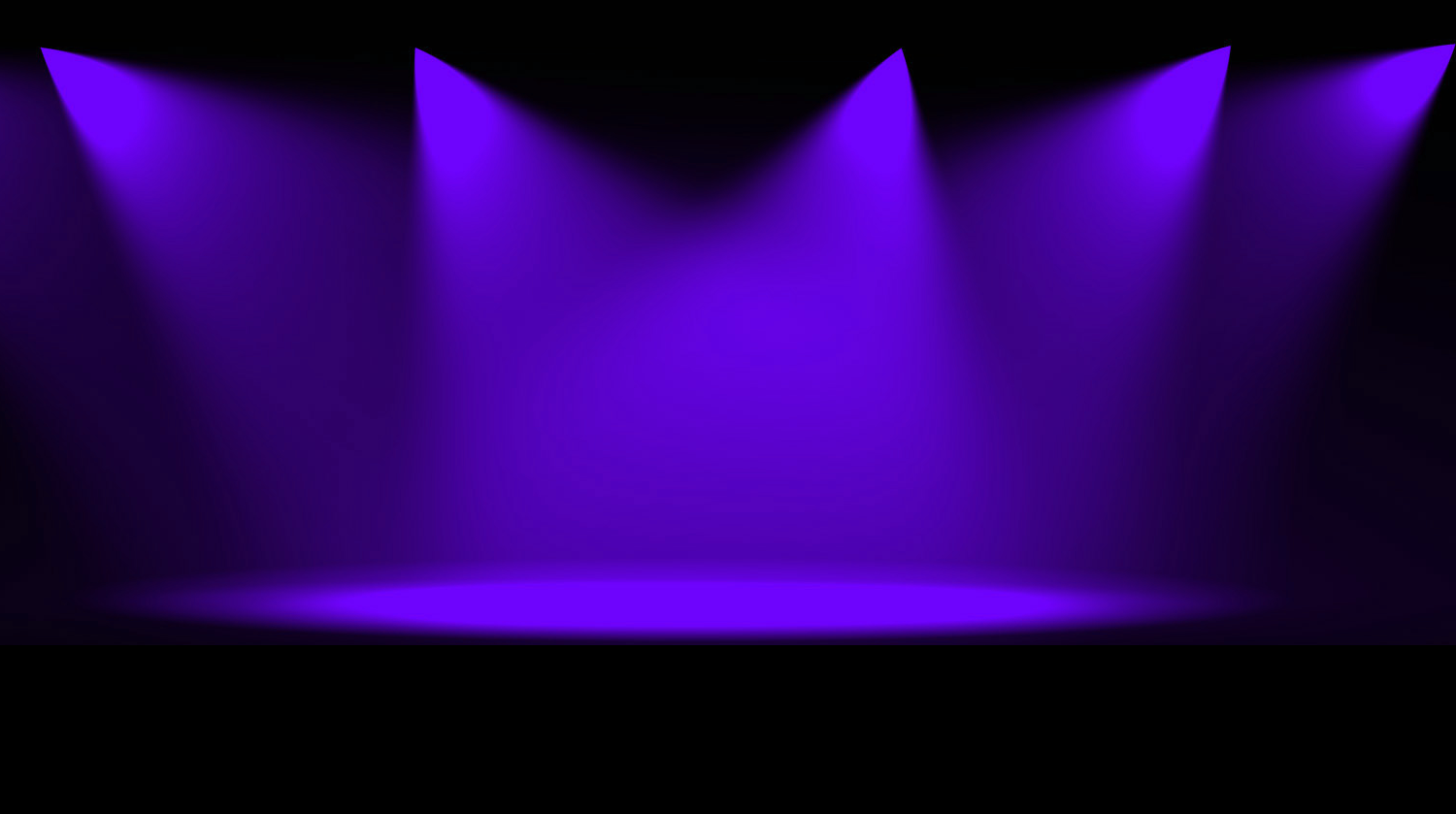 Կապ
ԶԱՆԳԱՀԱՐԵՔ ԿԱՄ ԳՐԵՔ
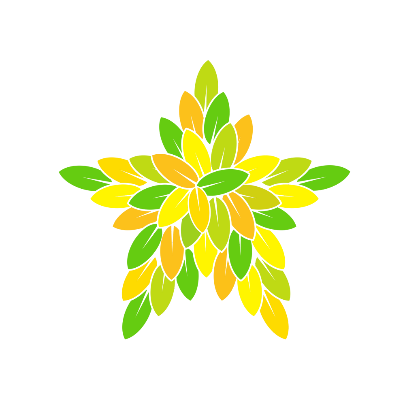 +7 495 205 09 03
+374 10 22 01 01
Քարտուղարություն
Հեռարձակում
Միջազգային կոնտենտ
Տեխ. սպասարկում
info@songtv.ru
network@songtv.ru
content@songtv.rusupport@songtv.ru
Քարտուղարություն
Հեռարձակում
Հայկական կոնտենտ
Տեխ. սպասարկում
info@songtv.am
network@songtv.am
content@songtv.amsupport@songtv.ru
115088, Մոսկվա, ՌԴ, 2-դ Յուժնոպորտովայա նրբ-ք, 16/9
SONG TV Հեռուստաընկերություն
0019, Երևան, ՀՀ, Մարշալ Բաղրամյան պող, 50Ա
SONG TV Հեռուստաընկերություն
www.songtv.ru
www.songtv.am
Տարածաշրջանային տնօրեն՝ Լիլիթ Հովհաննիսյան +374 77 09 51 03
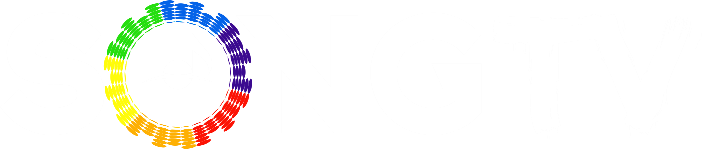